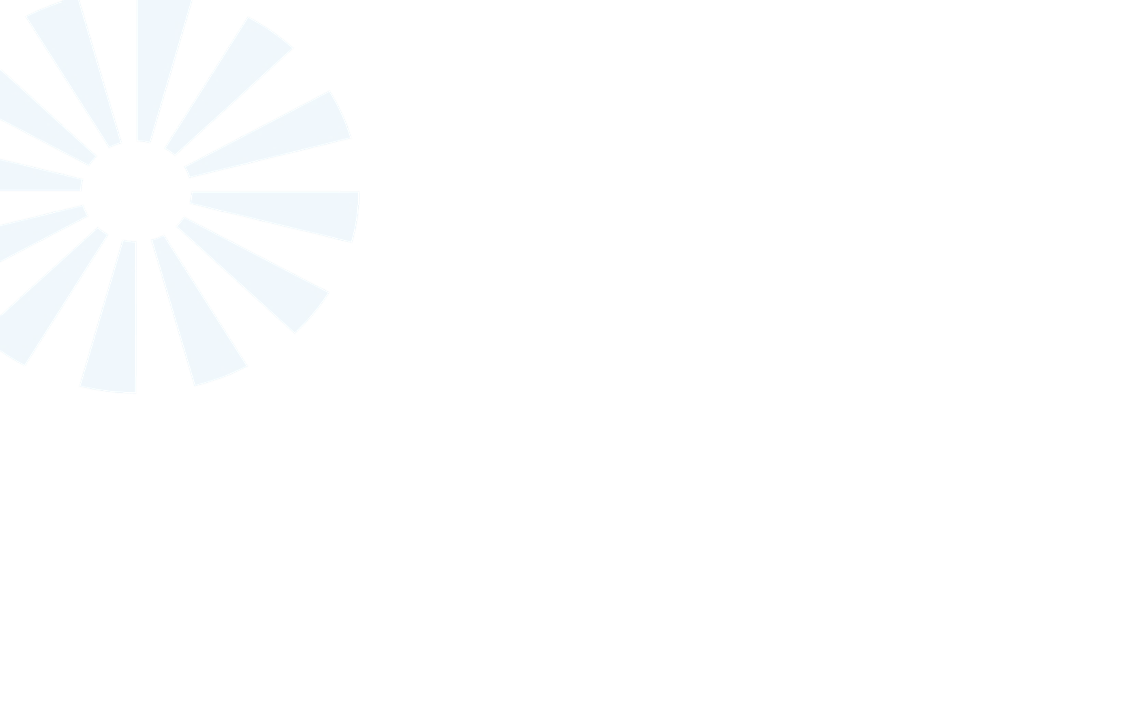 ЖУРНАЛ ВАКАНСИЙ ДЛЯ МОЛОДЕЖИ
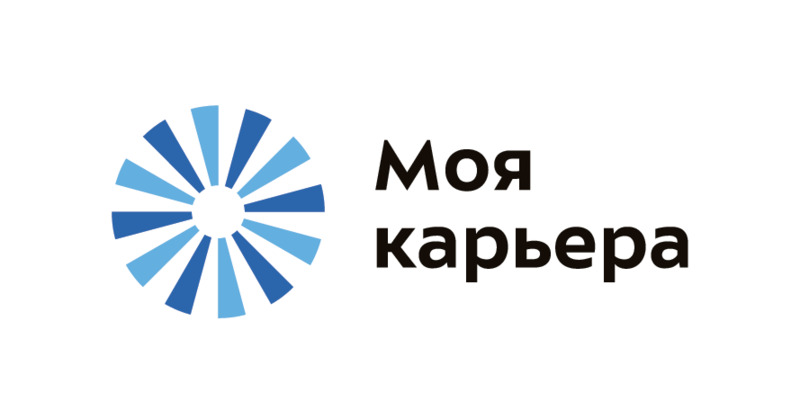 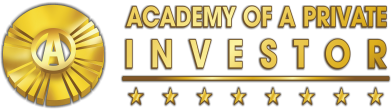 ООО «АКАДЕМИЯ 
ЧАСТНОГО ИНВЕСТОРА»
Телемаркетолог
От 40 000 ₽
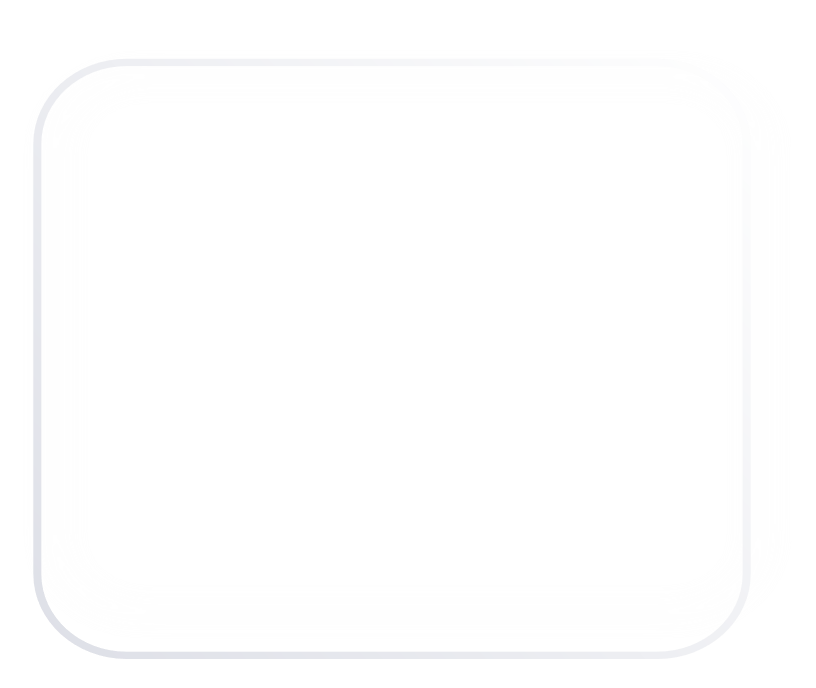 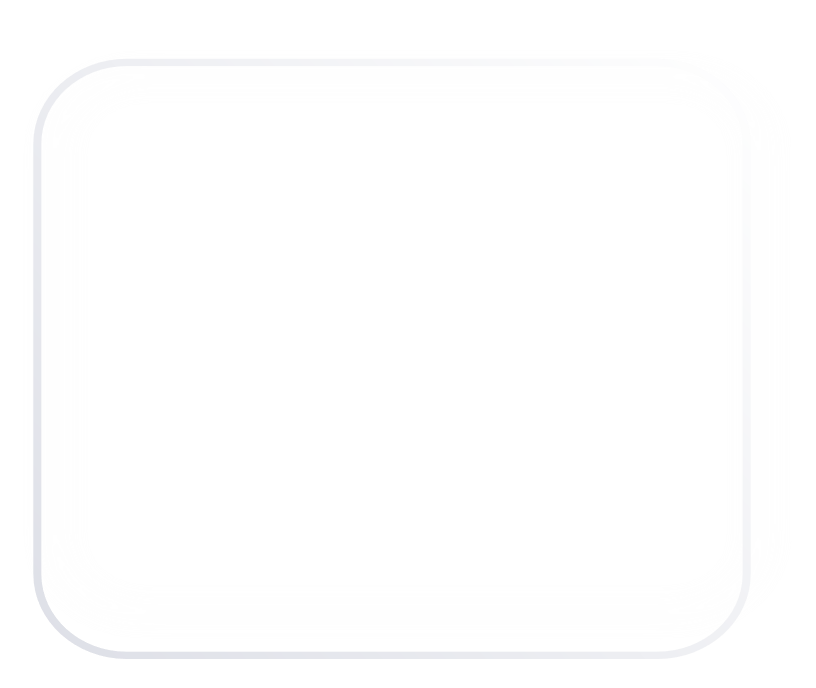 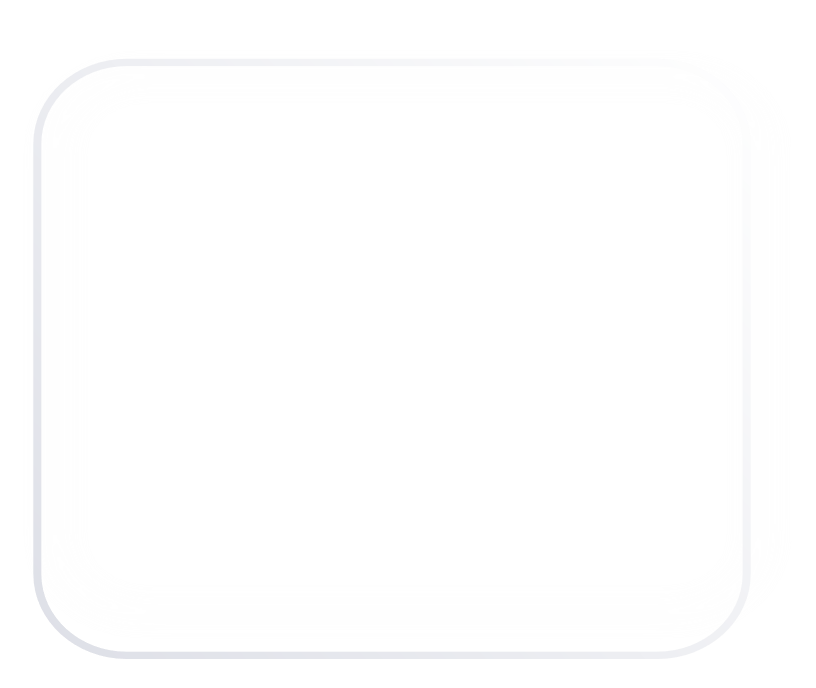 Трудоустройство по трудовому договору
График работы: 5/2, 2/2
Место работы: удаленно
Удобная CRM-система
Обучение продажам
Обучение в сфере финансов и инвестирования
Оклад + бонусы
Высшее образование
Опыт работы от 1-го года
Навыки телефонных переговоров в B2C сегменте
Ведение деловой переписки
Наличие телефона/компьютера с доступом к сети интернет, гарнитуры (наушников)
Обзвон имеющейся клиентской базы
Обработка входящих заявок
Полное сопровождение и консультирование клиента
Ведение отчётности
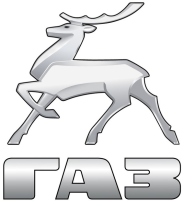 ООО «АВТОРИТЭЙЛ М»
Менеджер 
тендерных продаж
От 22 000 ₽
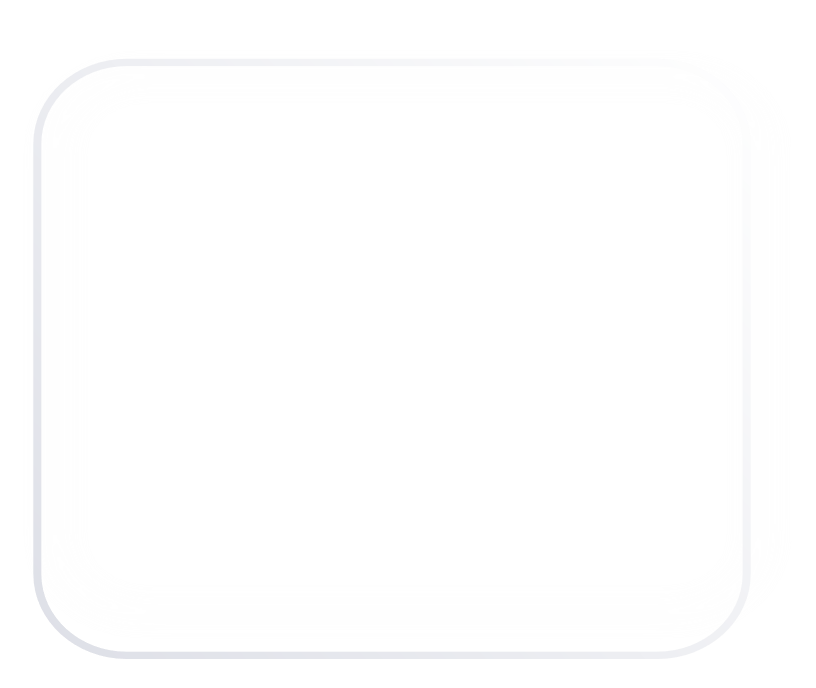 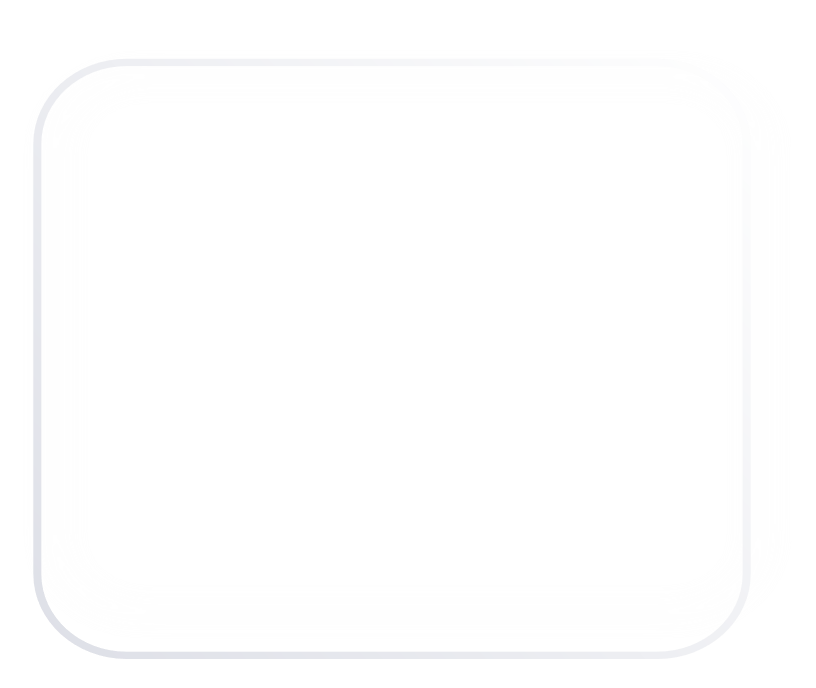 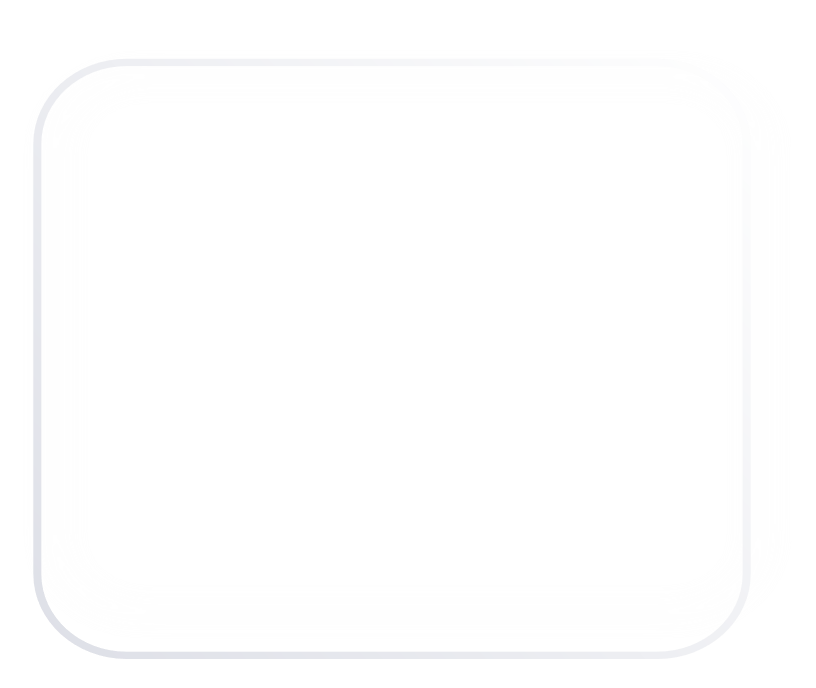 Трудоустройство по трудовому договору
График работы: 5/2
Место работы: м. Кантемировская
Оклад + %
Высшее образование
Опыт работы не требуется
Знание общих технических особенностей автомобилей (коммерческий транспорт)
Уверенный пользователь ПК, программ - MS Office
Высокий уровень личной ответственности и самоорганизации
Продажа автомобилей
Подготовка документов для участия в закупках 223-ФЗ 44-ФЗ и участие в них
Регистрация участника закупок на ЭТП
Заключение контрактов
Контроль дебиторской задолженности
Привлечение корпоративных клиентов
Подготовка коммерческих предложений и договоров
Ведение сделок в CRM-системе (1С)
Сдача автомобилей клиентам
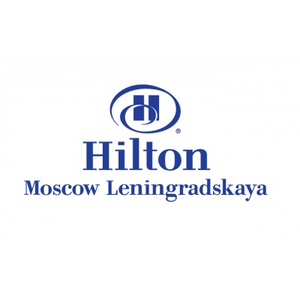 АО «САДКО ОТЕЛЬ»
Администратор 
оздоровительного центра
34 000 ₽
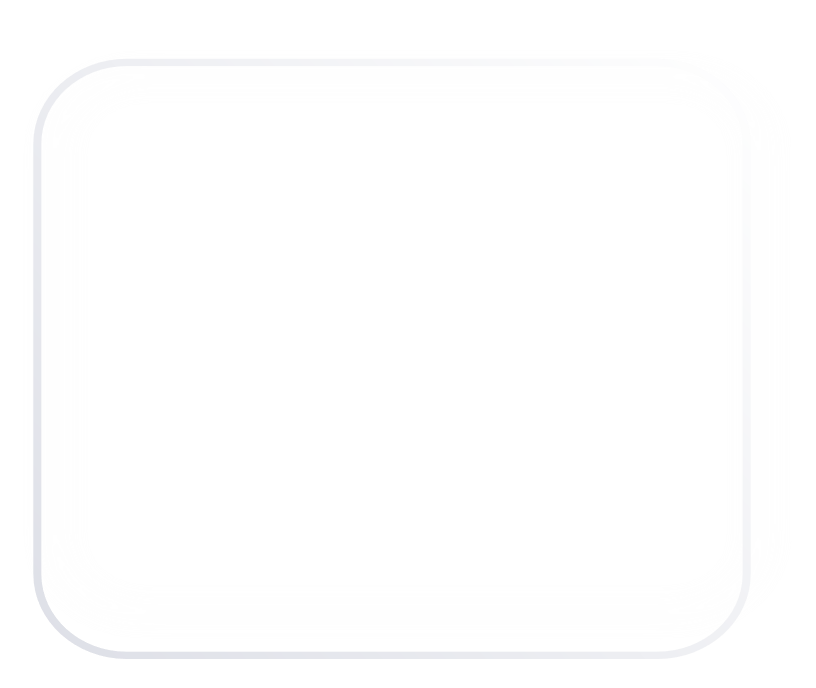 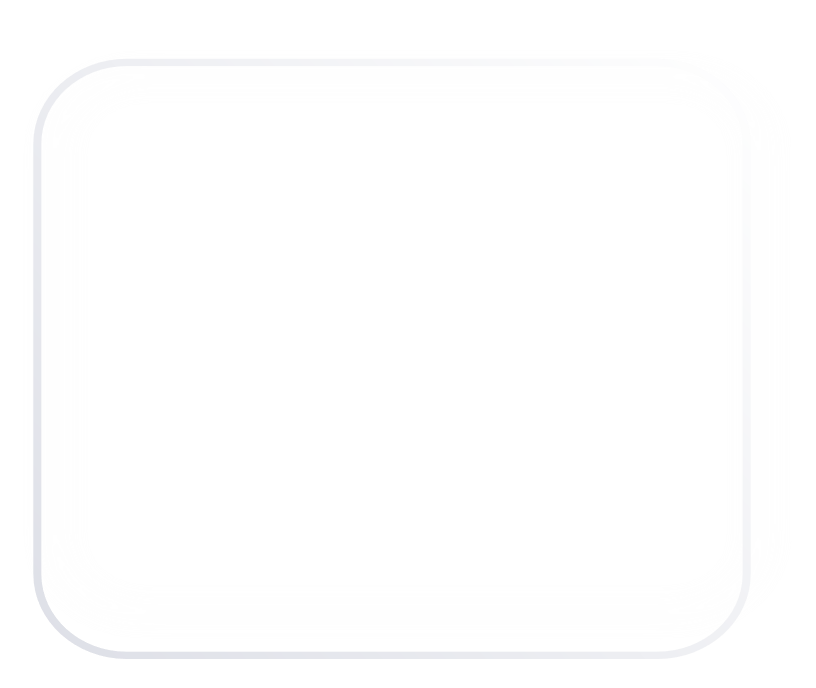 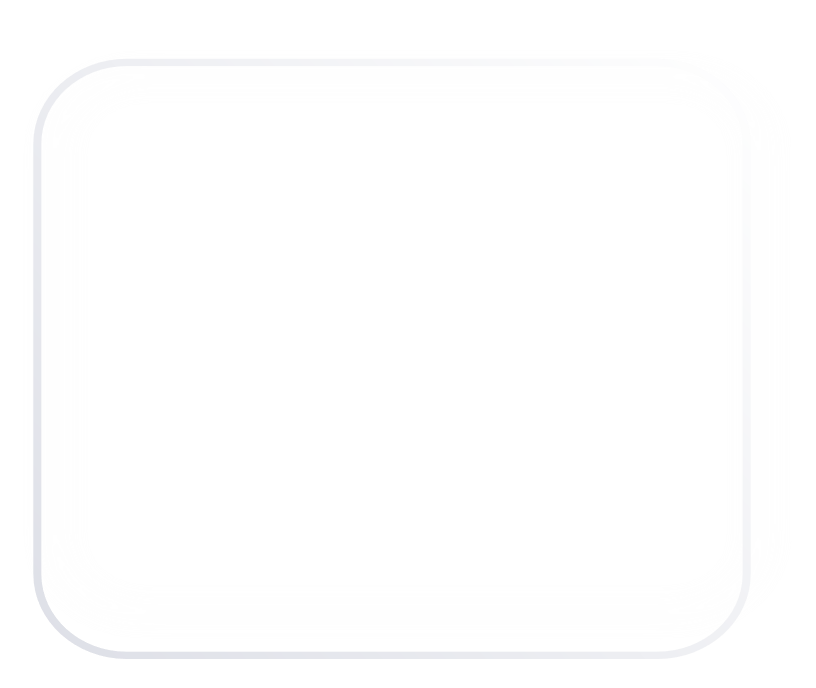 Трудоустройство по трудовому договору
График работы: 2/2
Место работы: м. Комсомольска
Бесплатное питание
ДМС
Среднее общее образование
Опыт работы не требуется
Знание английского языка для общения с гостями
Готовность работать в команде
Внимательность к деталям
Общение с клиентами
Организация работы мастеров
Контроль чистоты помещения
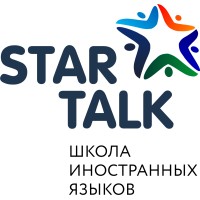 ООО «СТАР ТОК»
Учитель иностранного языка
От 400 ₽/академ.час
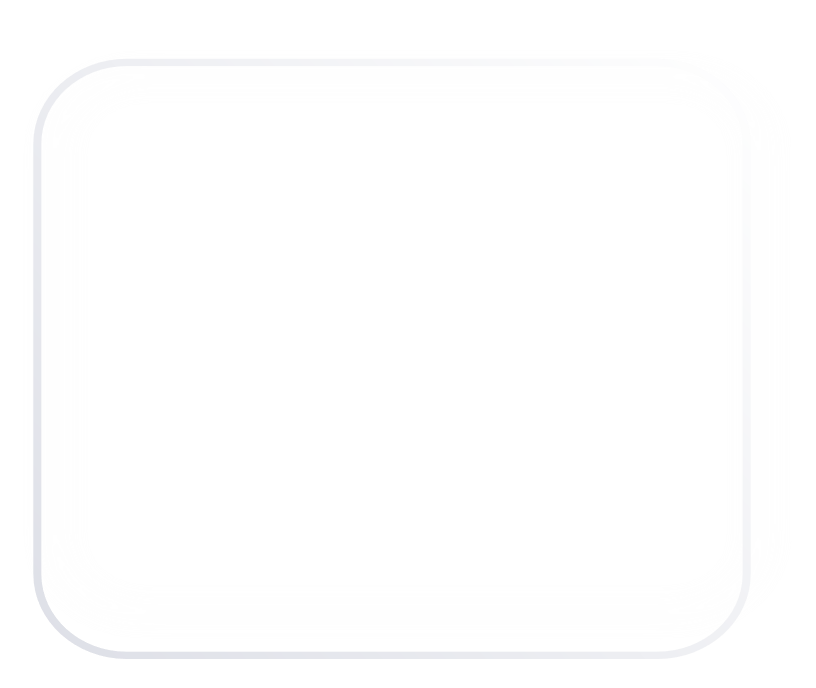 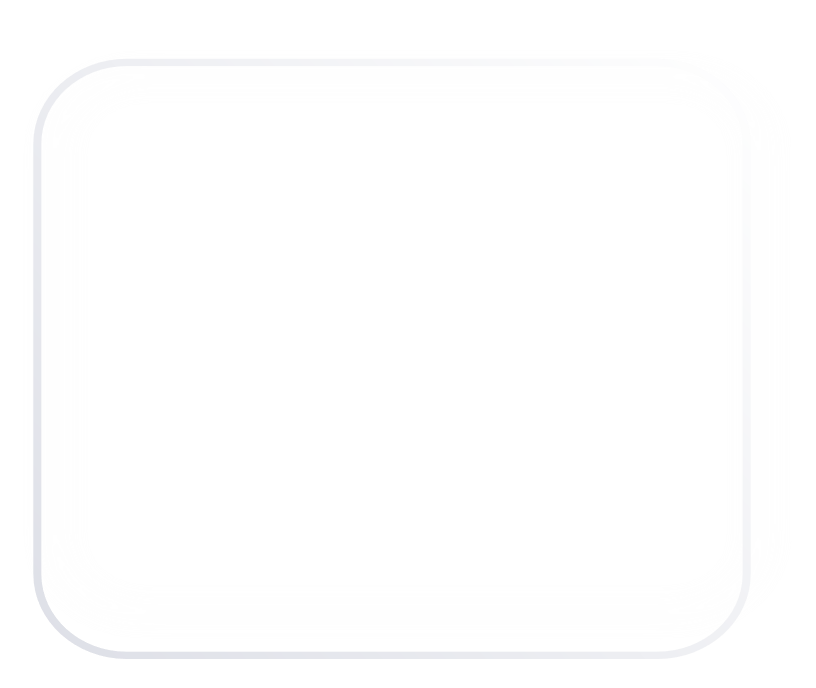 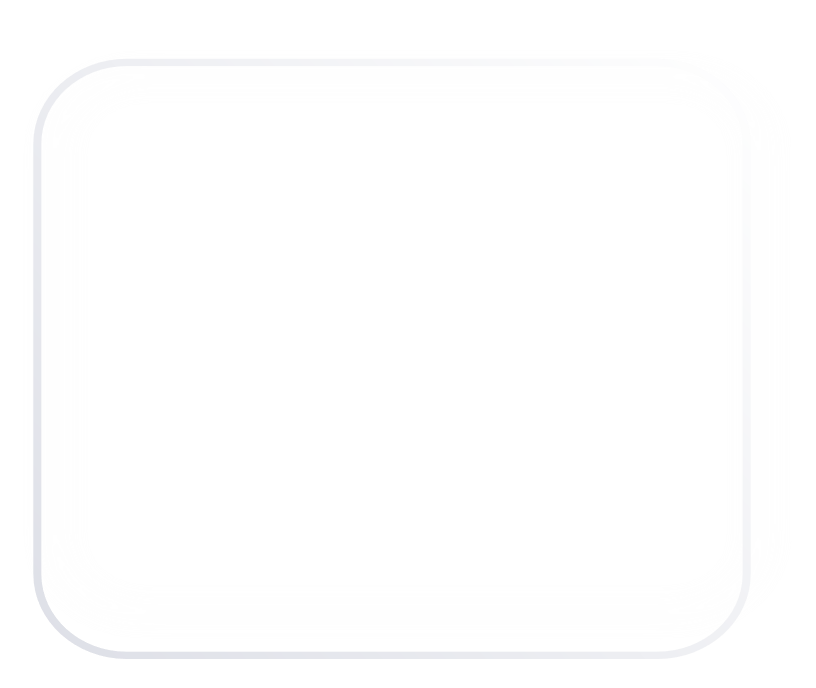 Трудоустройство по ГПХ
Гибкий график работы
Место работы: удаленно
Ставка - от 400 руб./академ. час (зависит от группы и уровня подготовки)
Обучение иностранным языкам со скидкой
Среднее профессиональное образование (Преподаватель ин. языка, Переводчик)
Опыт работы не требуется
Четкая дикция речи
Знание испанского, французского, итальянского, немецкого, английского языка
Групповое обучение клиентов образовательного центра по подготовленной методической программе
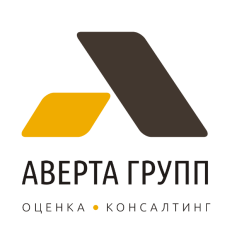 ООО «АВЕРТА ГРУПП»
Инвестиционный аналитик
От 50 000 ₽
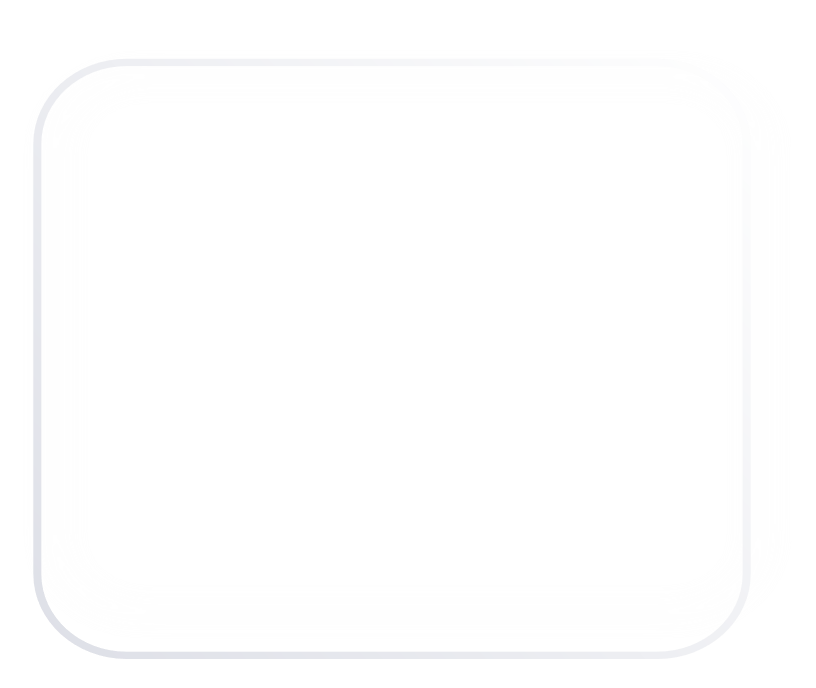 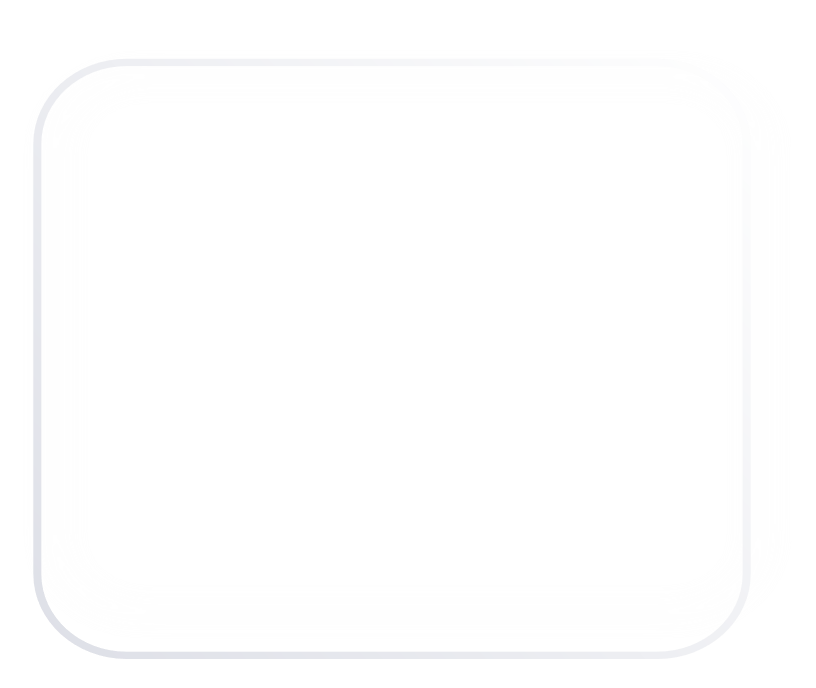 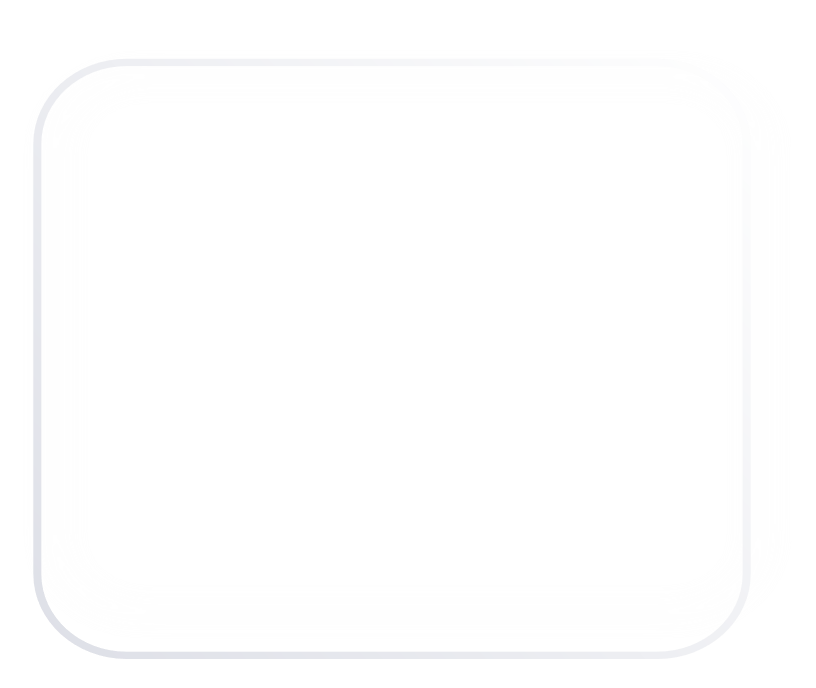 Трудоустройство по трудовому договору
График работы: 5/2
Место работы: м. Автозаводская
ДМС
Оклад + бонусы
Высшее образование
Опыт работы от 1-го года в консалтинге, аудите, инвестиционных фондах 
Высокие навыки работы с MS Office (Excel/Word/Power Point)
Аналитическое мышление 
Опыт составления презентационных материалов
Опыт построения с нуля финансовых моделей с расчетом инвестиционных метрик
Исследование и анализ рынка с поиском информации в открытых источниках
Участие в проектах по оценке (бизнеса и имущественных комплексов), стратегическому консалтингу и инвестиционному сопровождению
Подготовка аналитических отчетов
Создание инвестиционных моделей